Unit 8 Vocabulary
Week of December 10th
Mrs. Cushman ELA
ancient
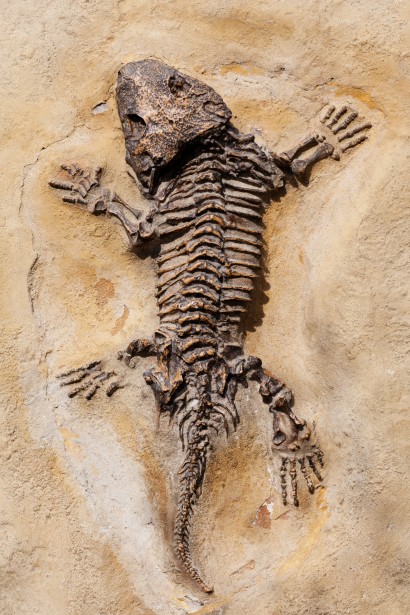 Very old
Early in history

The fossil remains are ancient.
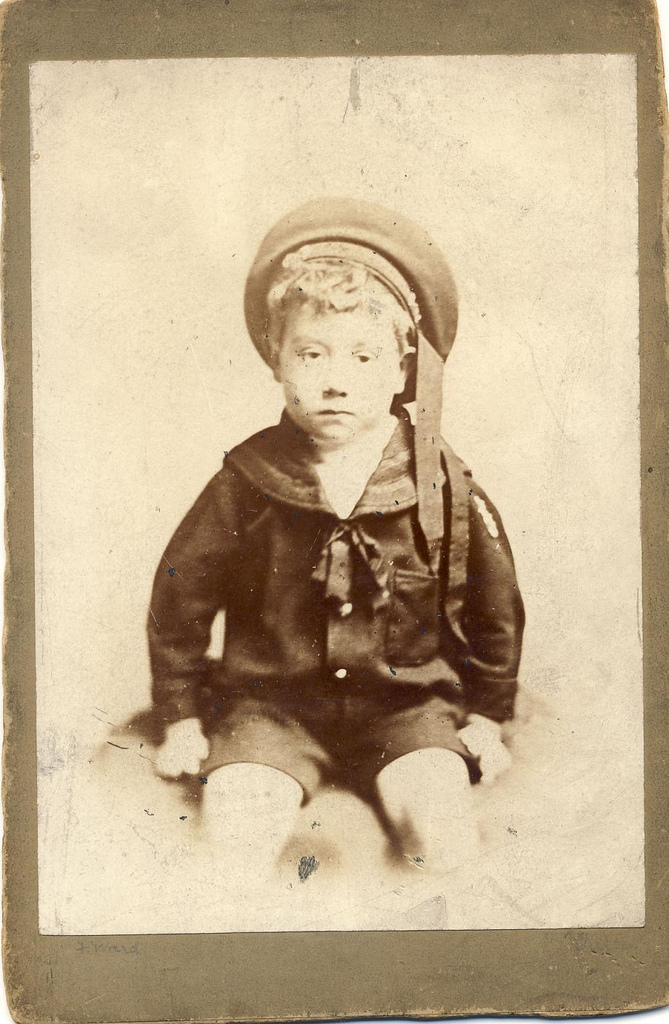 expose
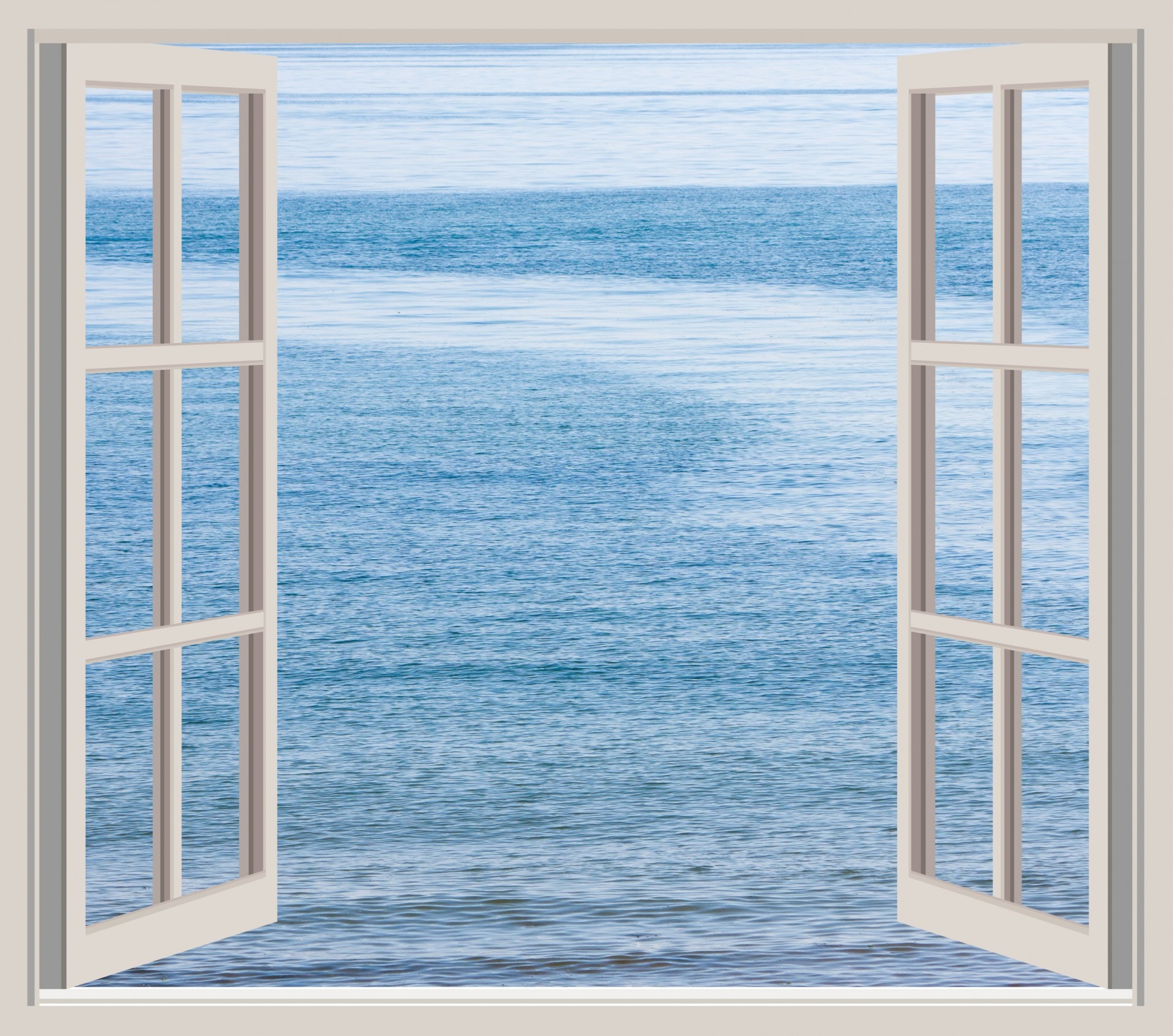 To uncover or open to view
To make something known

I promise not to expose their secret.
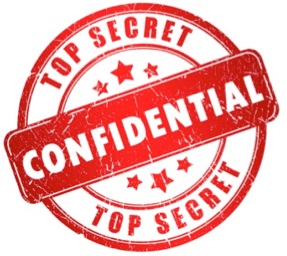 perform
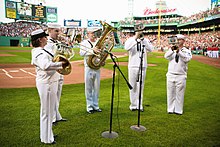 To carry out a task
To act or entertain


The couple was asked to perform the play on Wednesday.
remote
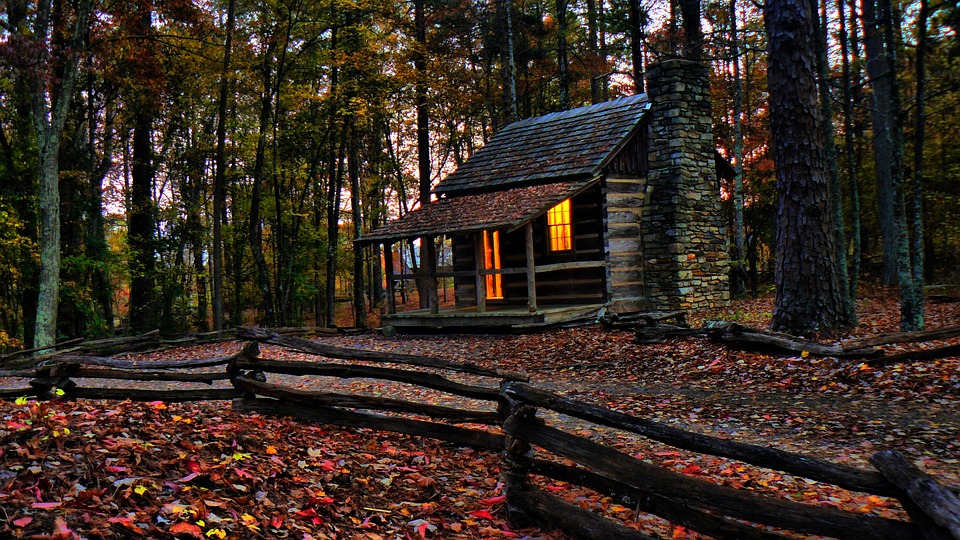 Far removed in distance or time
Our of the way
Unlikely very slight


We drove to a remote cabin in the woods.
timid
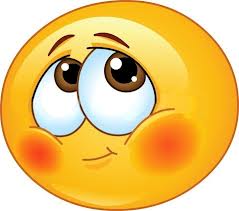 Lacking courage or confidence


I was too timid to talk to the new teacher.
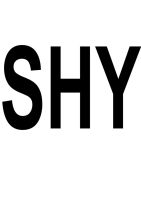 climate
The usual weather conditions of a place

I don't like that moist, hot climate.
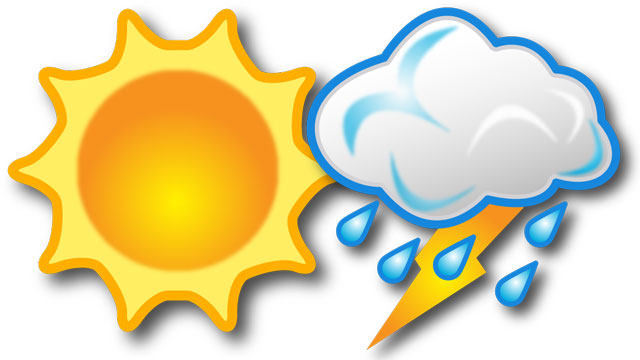 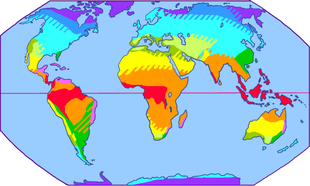 cling
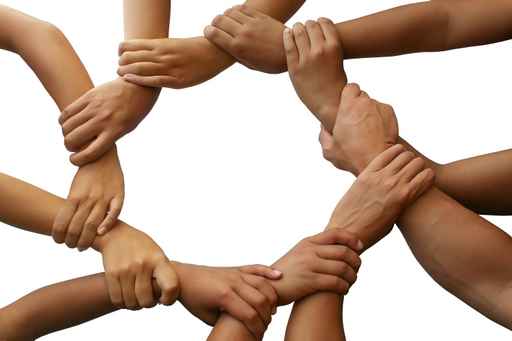 To hold on firmly
To have a strong attachment to or feeling for something or someone

As a child, I used to cling to my mother.
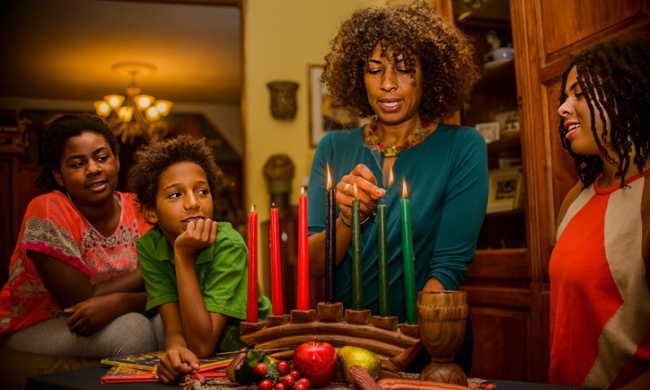 custom
A common practice
The way people do things year after year


Eating turkey and stuffing is a custom celebrated by many people on Thanksgiving.
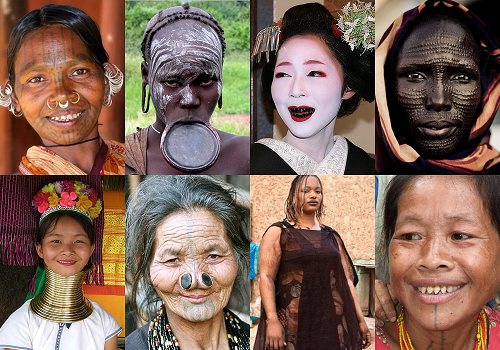 decay
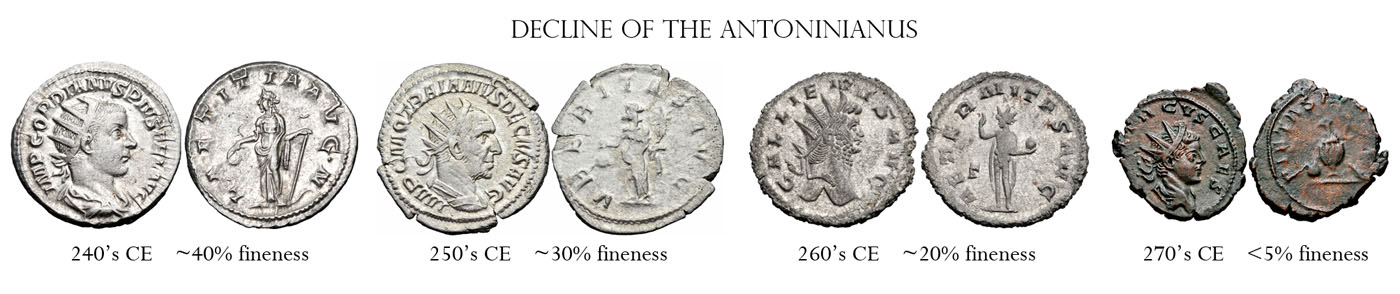 To slowly decline
Fall into ruin
The slow decline of something; a wearing away

The salt water caused the dock to decay.
Go to the dentist twice a year to try to avoid tooth decay.
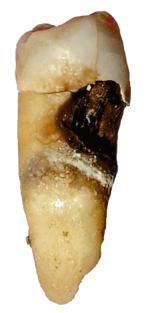 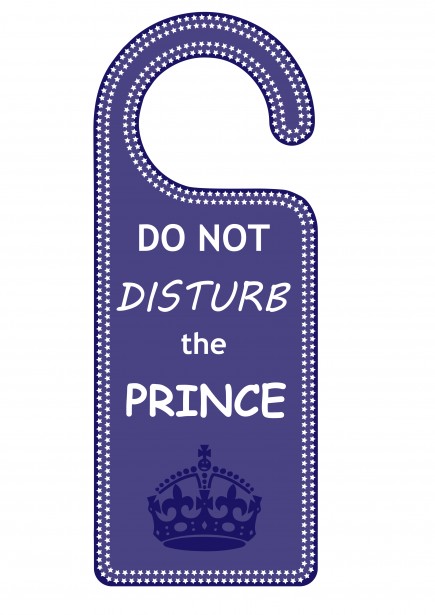 disturb
To make upset or uneasy

We tried not to disturb their sleep.
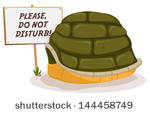